Introducing STEM CELLS
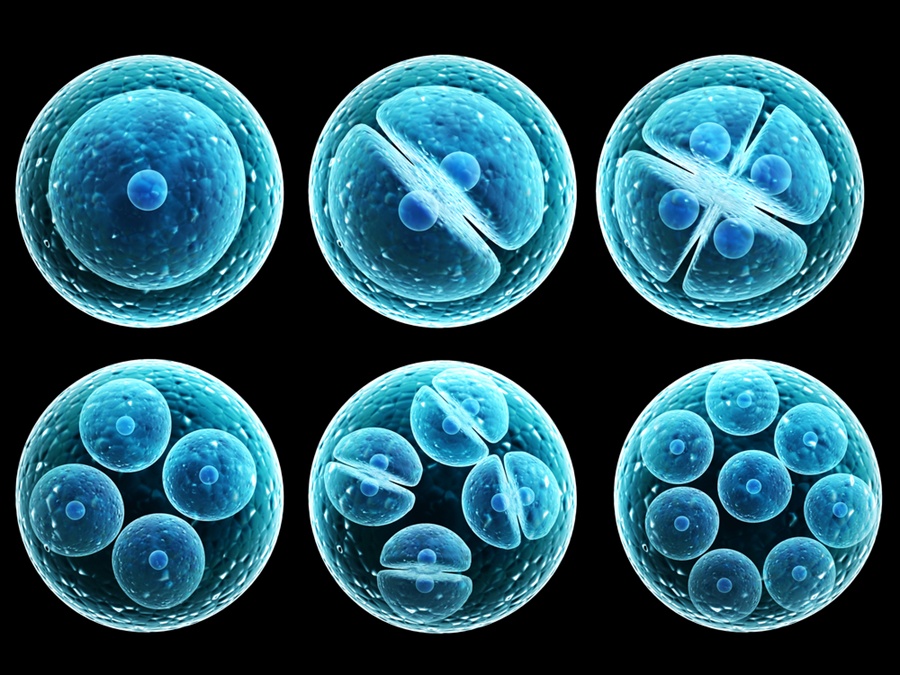 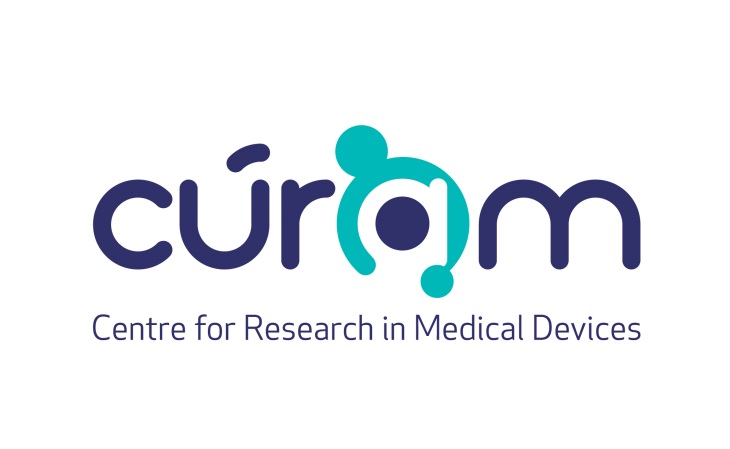 Teachers in Residence Programme
Colm Caomhánach and Róisín Ní Bhraiain
[Speaker Notes: Lukiyanovoa Natalia/frenta/shutterstock]
How animals are ‘organised’
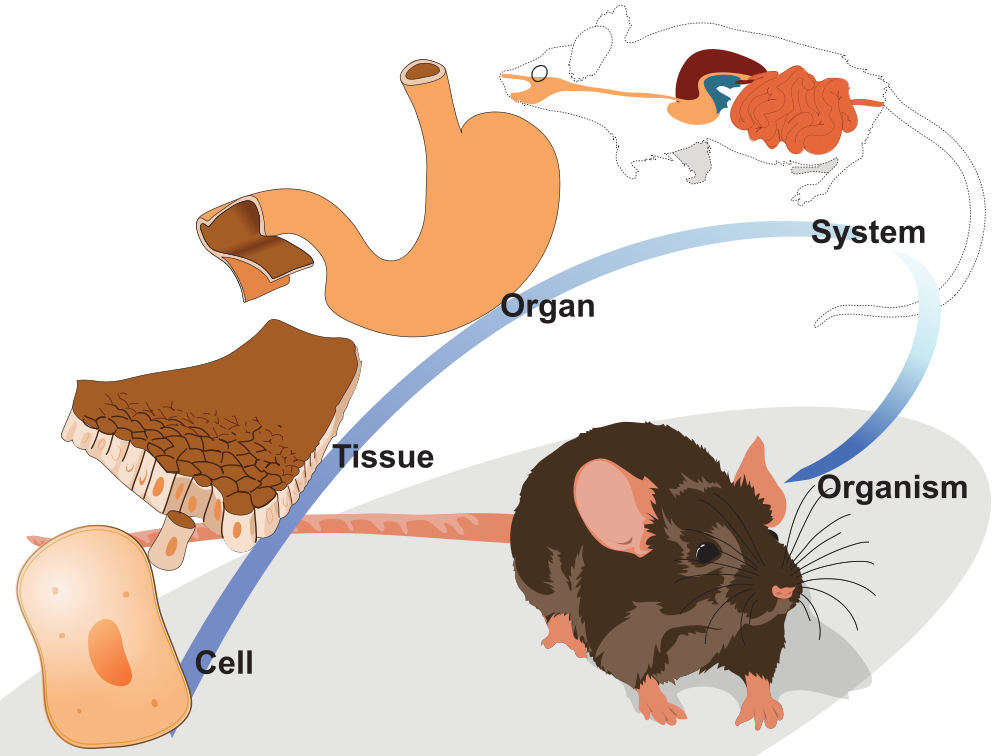 Cells
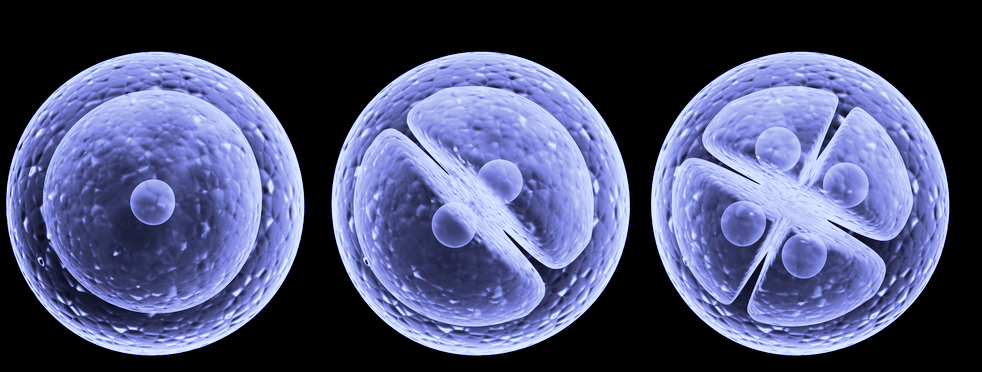 [Speaker Notes: Lukiyanovoa Natalia/frenta/shutterstock]
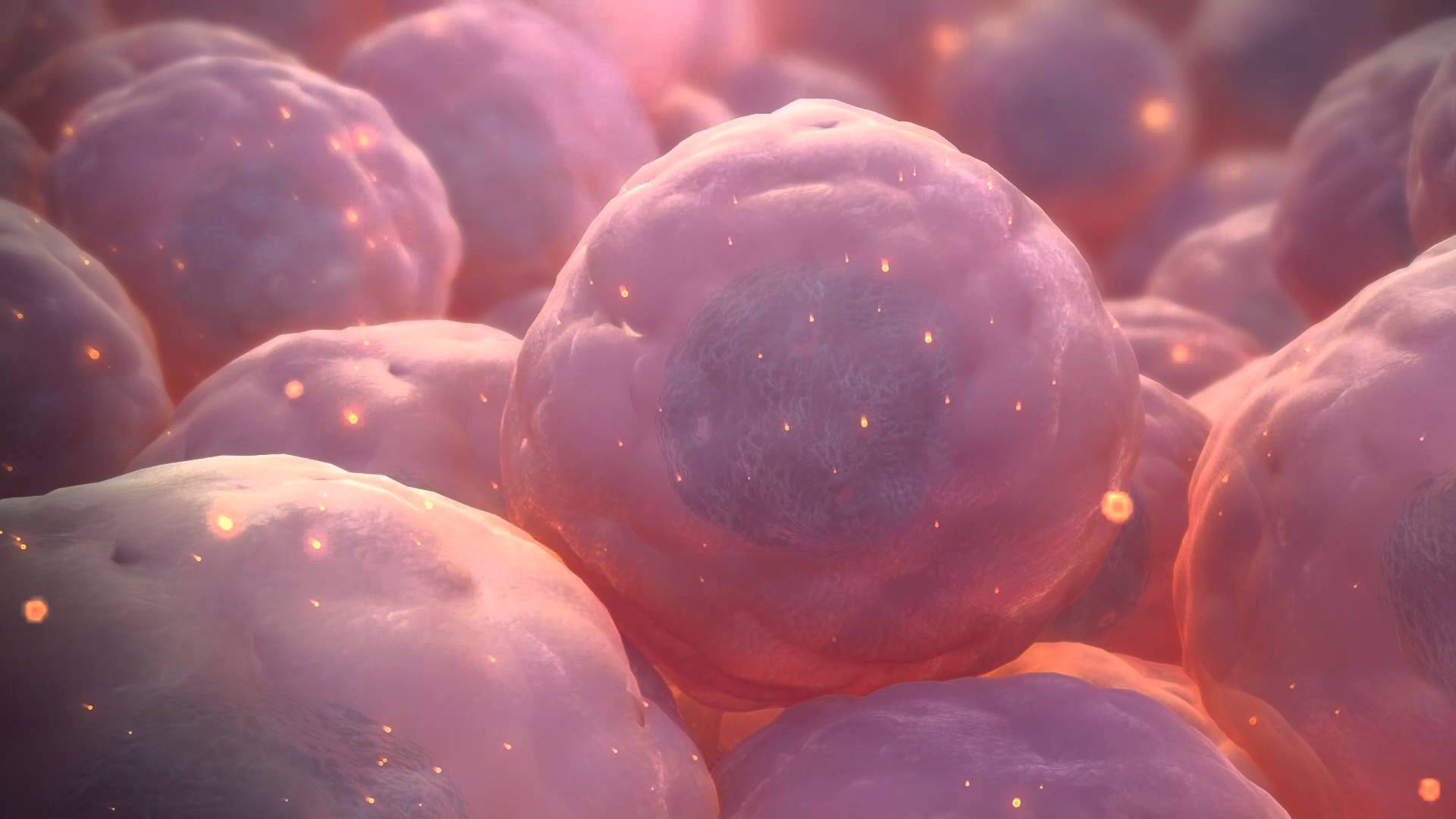 Stem cells are special because:
1) They can copy themselves.
 (Not all cells can do this!)

2) They can make other types of cells.
Our body uses stem cells to replace damaged or dead cells.

  We hope that we can use them in the future to treat diseases.
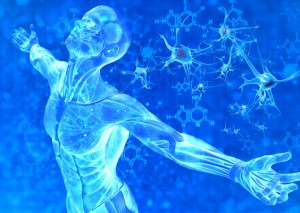 [Speaker Notes: https://goo.gl/images/CbYRk5

http://try.stem-kine.com]
Regeneration
Regeneration is the ability of an animal's cells to make new body parts when they are an adult
A newt can regenerate an entire limb within 7-10 weeks
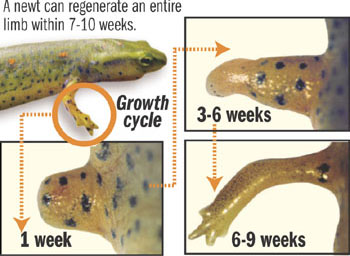 For example, some animals can do more than just make new skin, they can grow new arms or even heads!
[Speaker Notes: https://goo.gl/images/KcNC4N]
Stem Cells and Regeneration
Head Regeneration in Hydractinia
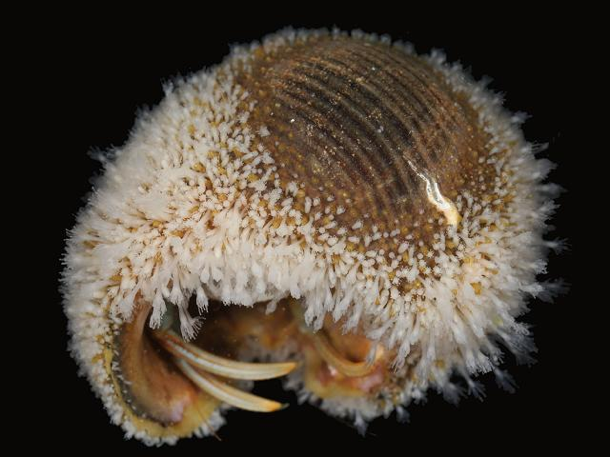 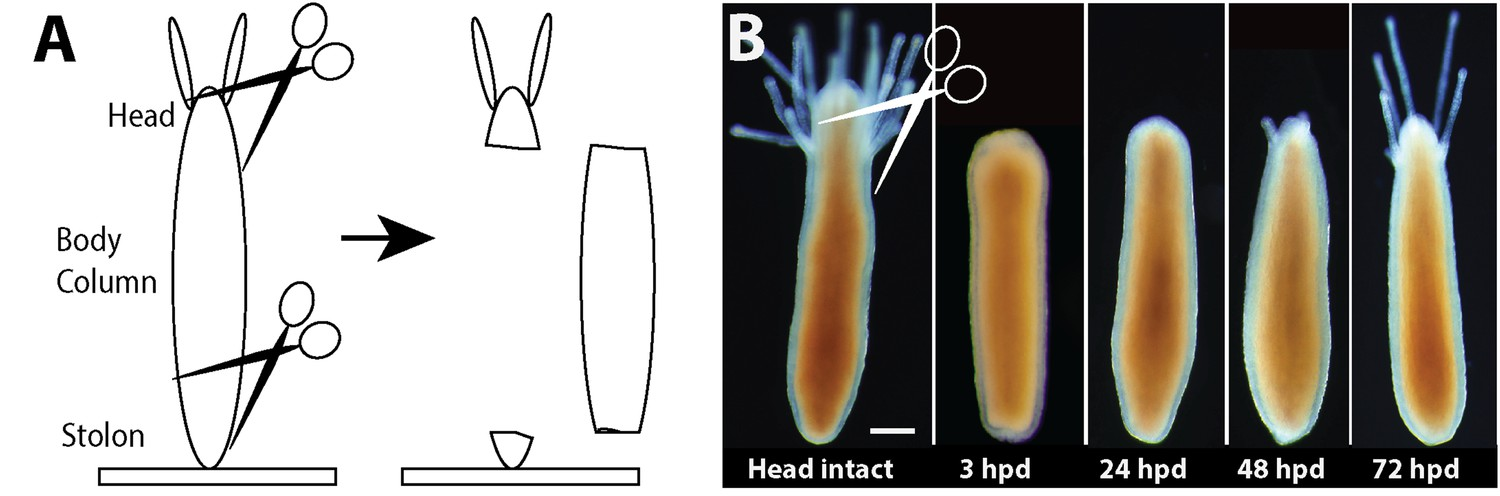 [Speaker Notes: Bradshaw et al, 2015; https://elifesciences.org/articles/05506#fig2]
Stem Cells and Regeneration
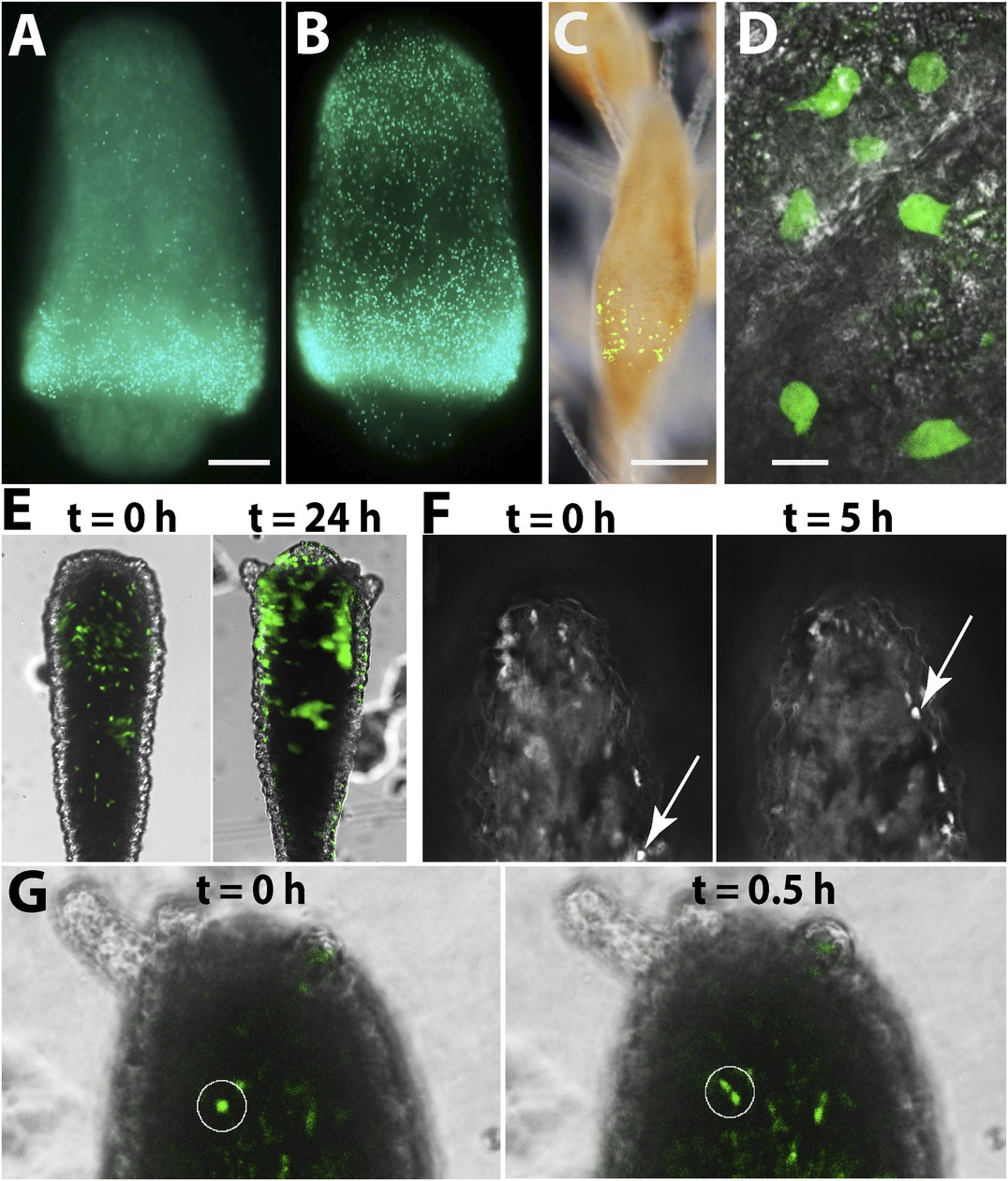 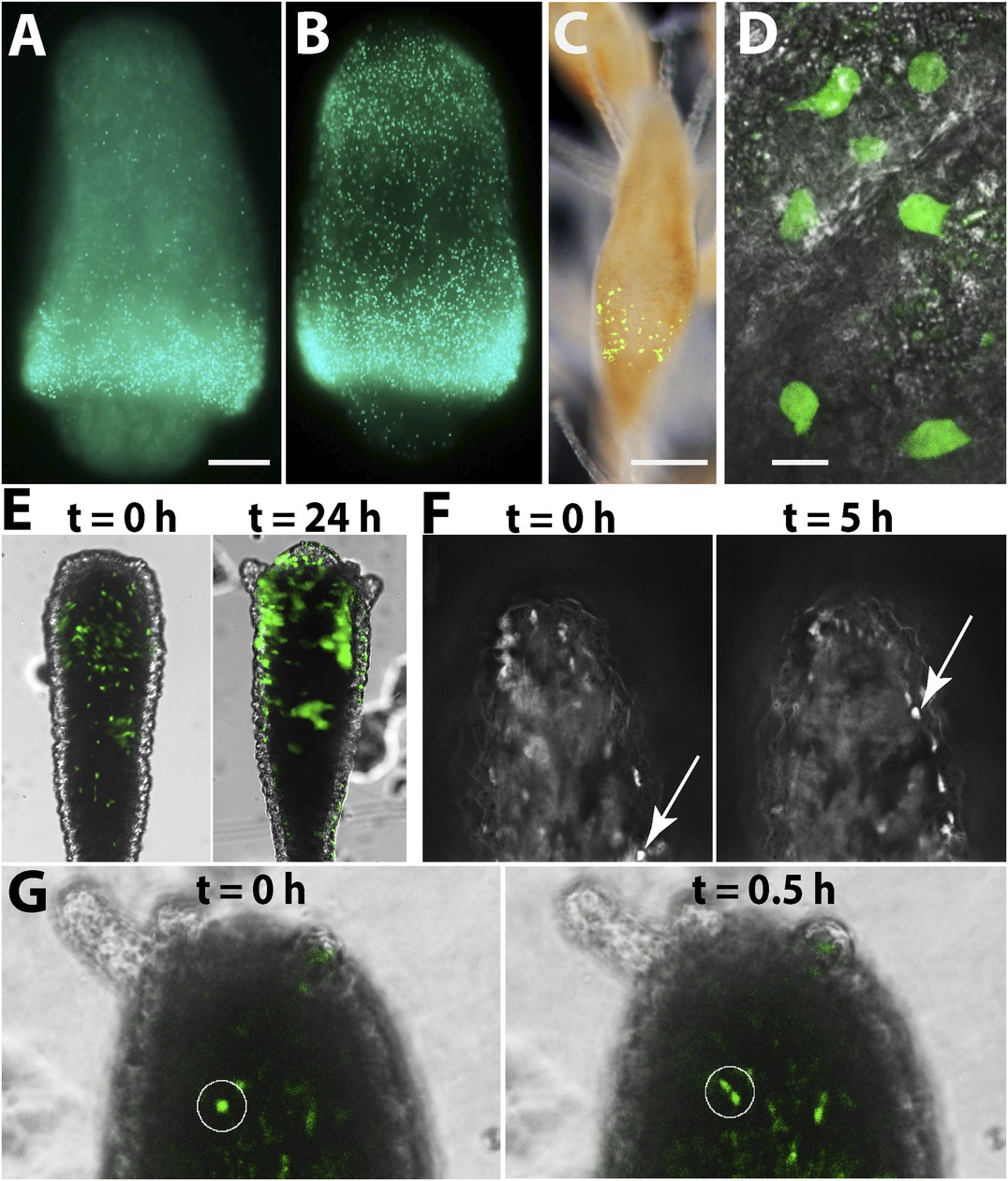 [Speaker Notes: Bradshaw et al, 2015; https://elifesciences.org/articles/05506#fig5]
Stem Cell Moving into Head for Regeneration
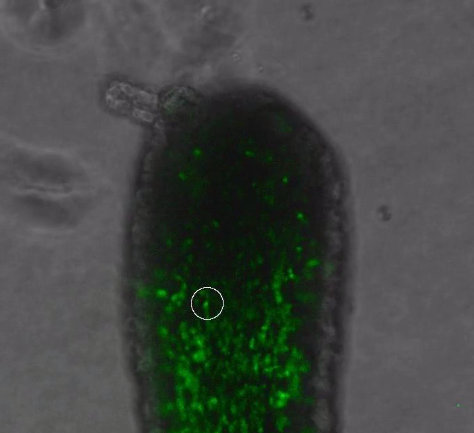 “Video 2”, Bradshaw et al., 2015
Movie can be downloaded at: https://elifesciences.org/articles/05506#media2
[Speaker Notes: Bradshaw et al, 2015; https://elifesciences.org/articles/05506#media2]
Hydractinia Regeneration
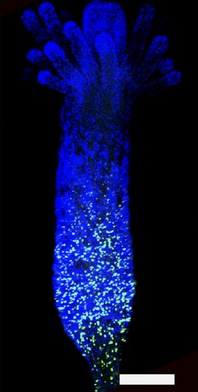 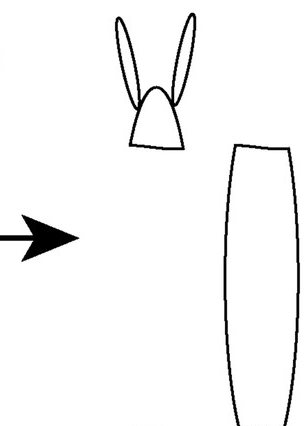 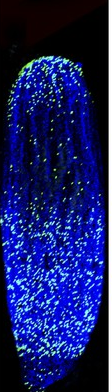 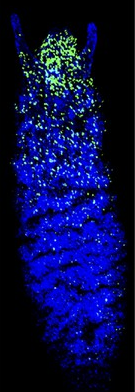 [Speaker Notes: Bradshaw et al, 2015; https://elifesciences.org/articles/05506#fig3]
Stem Cells Have Two Jobs
A stem cell can do one of two things:
Differentiate =
Turn into a specific “specialised” type of cell
Self-renew =
Make copies of itself
Once a stem cell differentiates, it generally loses its ability to self-renew!
Why are Two Jobs Necessary?
Start with one stem cell that divides into two stem cells
Self-renewing cells - Make sure stem cells do not run out

Differentiated cells - Replace dead or damaged cells
After three divisions, finish with one self-renewing cell and
three differentiated cells
Example: Blood Cells
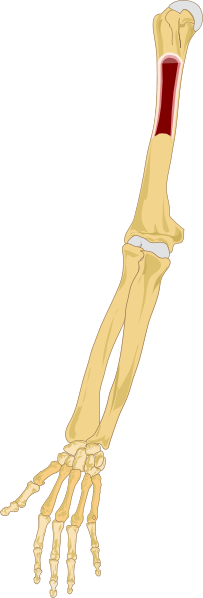 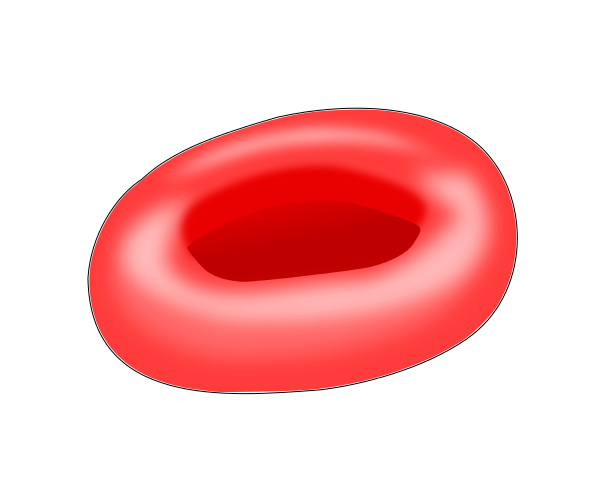 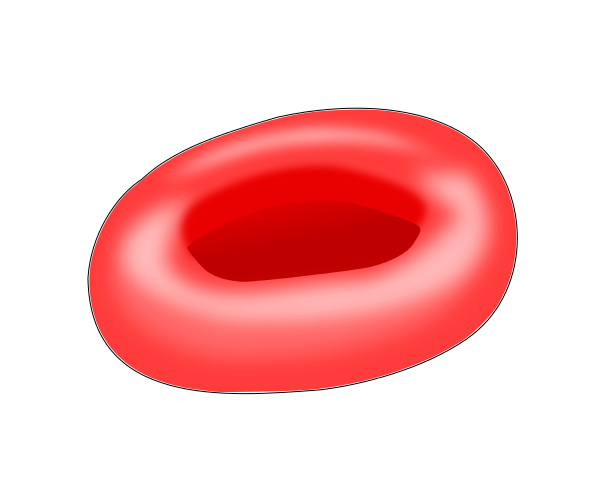 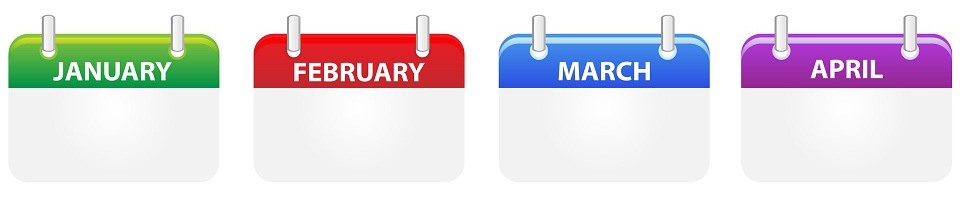 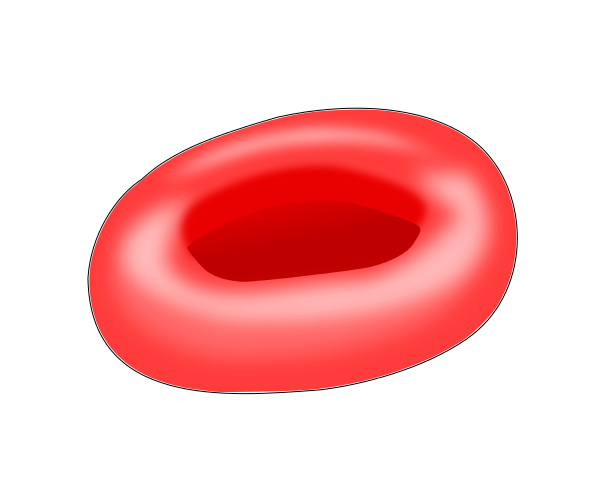 Once the blood stem cells differentiate into red blood cells, they lose their ability to self-renew
[Speaker Notes: https://commons.wikimedia.org/wiki/File:Right_arm_bone_marrow.svg

https://commons.wikimedia.org/wiki/File:Red-blood-cell_illust.svg

https://pixabay.com/en/calendar-icons-calendar-icons-month-925109/]
Stem cells are found all over the body and can turn into various differentiated cells
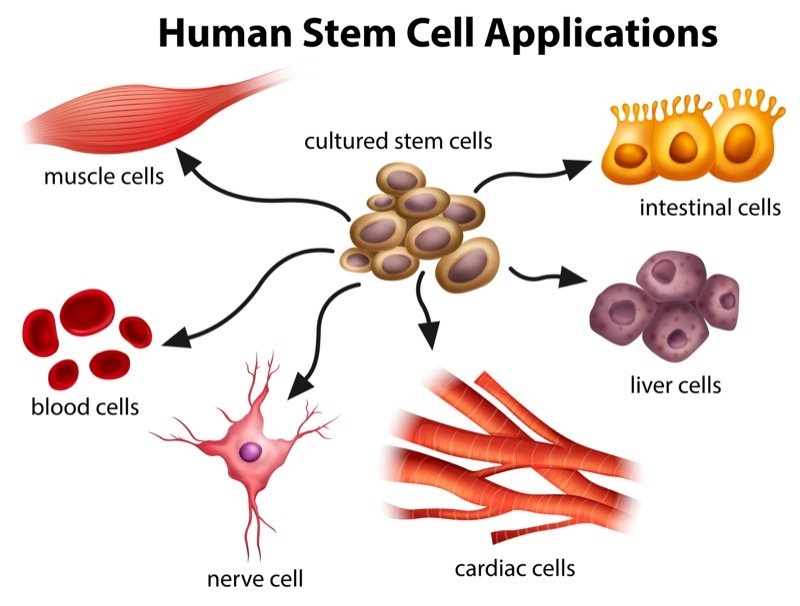 [Speaker Notes: https://goo.gl/images/aFplMG]
Cartilage Lineage
Cartilage = A rubber-like tissue made of collagen and elastin that covers and protects the ends of bones at joints
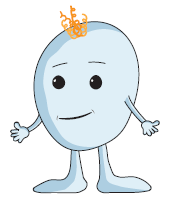 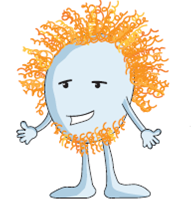 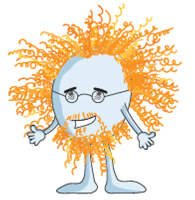 Transitory Chondrocyte
Articular Chondrocyte
Cartilage
↑ Self-renewal
↓ Differentiation
↓ Self-renewal
↑ Differentiation
Tendon Lineage
Tendon = A band of tissue that connects muscle to bone
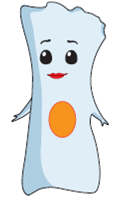 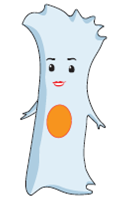 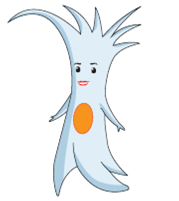 Mesenchymal Stem Cell
Tenoblast
Tenocyte
↑ Self-renewal
↓ Differentiation
↓ Self-renewal
↑ Differentiation
Blood Cell Lineage
Thrombocyte (Platelet) = A cell found in the blood involved in clotting to stop bleeding
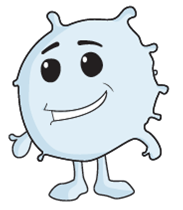 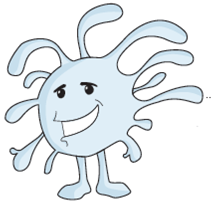 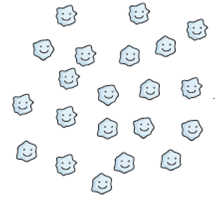 Hematopoetic Stem Cell
Megakarocyte
Thrombocyte
↑ Self-renewal
↓ Differentiation
↓ Self-renewal
↑ Differentiation
Skin Lineage
Skin = The outer protective covering of the body which has up to seven layers of tissue, including the epidermis
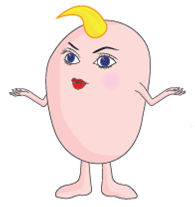 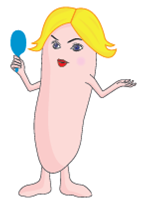 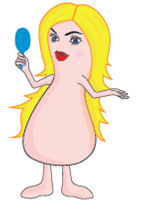 Epidermal Stem Cell
Keratinocyte (Young)
Keratinocyte (Old)
↑ Self-renewal
↓ Differentiation
↓ Self-renewal
↑ Differentiation
Muscle Lineage
Muscle = The tissue responsible for movement throughout the body from walking to pumping blood
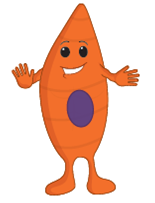 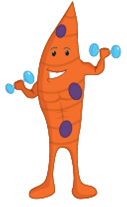 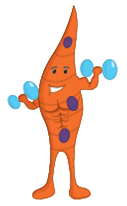 Myoblast
Myoblast (Tube)
Muscle
↑ Self-renewal
↓ Differentiation
↓ Self-renewal
↑ Differentiation
Myelin Sheath Lineage
Myelin Sheath = An insulating layer surrounding the axon of neurons allowing signals to be transmitted quickly from the brain to the body
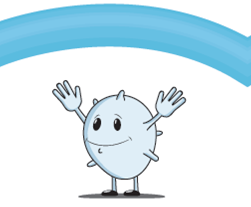 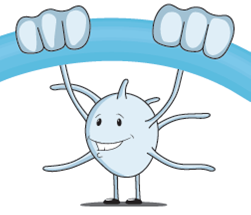 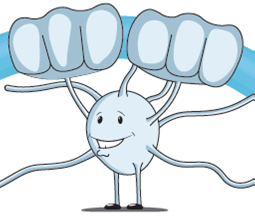 Neural Stem Cell
Glial Progenitor Cell
Oligodendrocyte
↑ Self-renewal
↓ Differentiation
↓ Self-renewal
↑ Differentiation
[Speaker Notes: As the lineage progresses the cells start forming a protective layer, the Myelin Sheath, around the axon of the neurons. This is represented by the cells’ hands wrapping around the axon in the images.]
Neuron Lineage
Neuron = A cell that receives and transmits information in the brain.
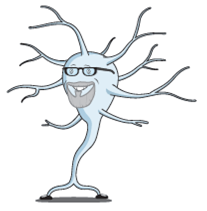 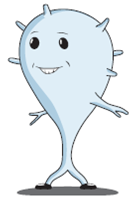 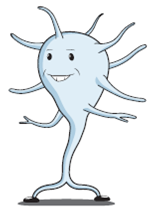 Neuronal Stem Cell
Neurocyte
Neuron
↑ Self-renewal
↓ Differentiation
↓ Self-renewal
↑ Differentiation
Bone Lineage
Bone = A living tissue containing blood vessels and cells which allow it to grow and repair itself
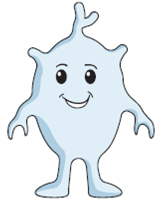 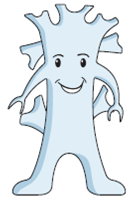 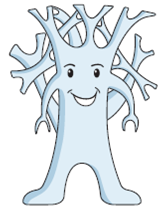 Transitory Osteoblast
Osteoblast
Osteocyte
↑ Self-renewal
↓ Differentiation
↓ Self-renewal
↑ Differentiation
Activity:
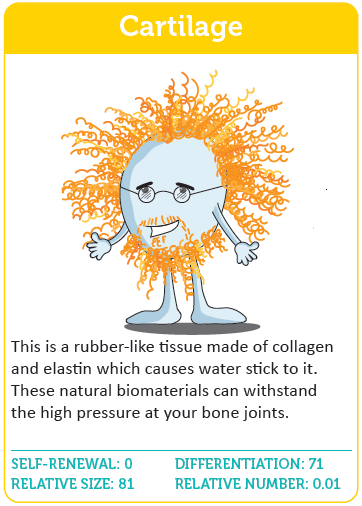 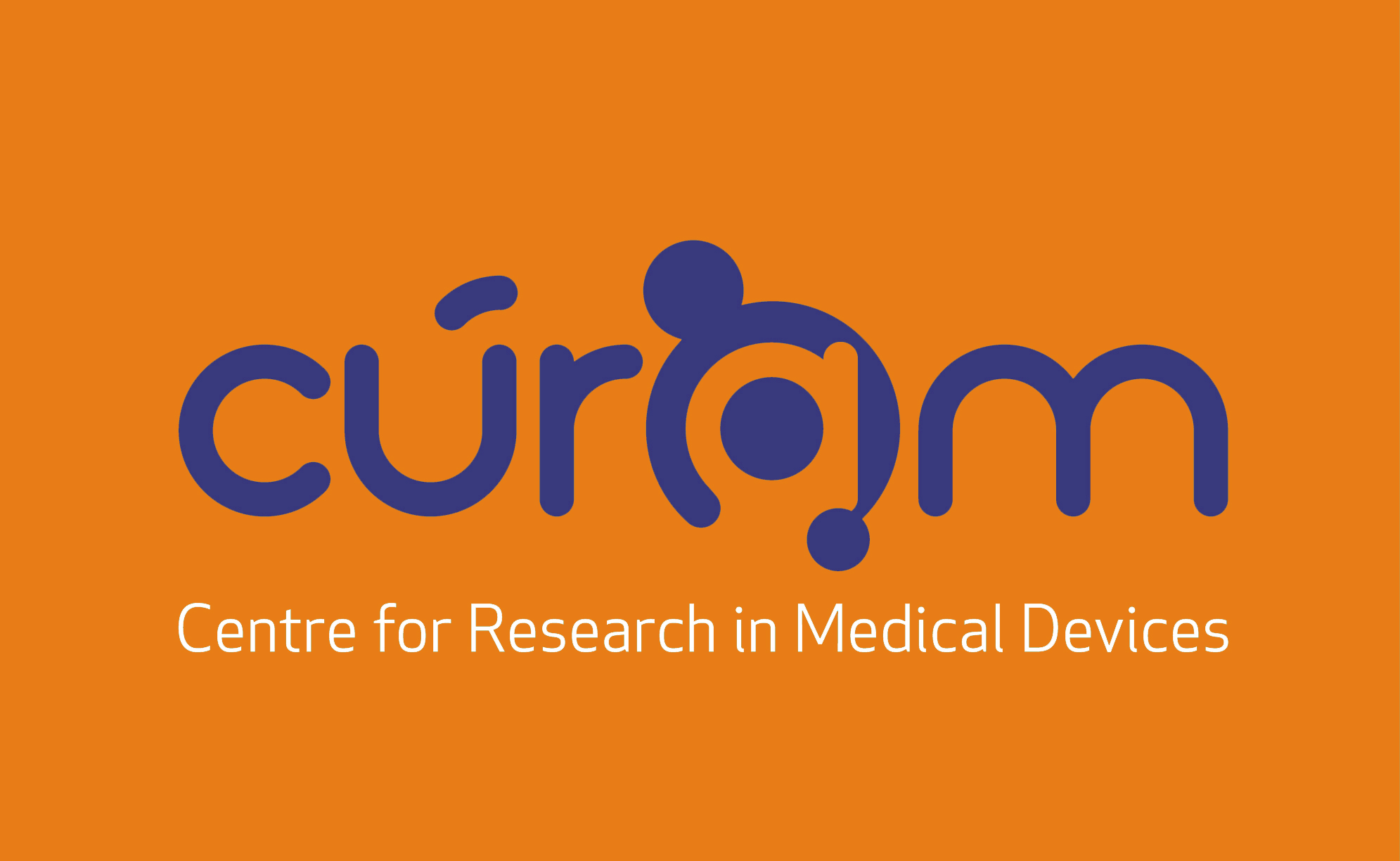 References:
Bradshaw et al., eLife 2015;4e05506
commons.wikimedia.org
pixabay.com
goo.gl/images/aFplMG
goo.gl/images/CbYRk5
try.stem-kine.com/lf-1/
Sincere thanks to all of the researchers who gave lectures and generously gave their time throughout the course. A special thanks to Mikey Creane, Linda Howard, Maciej Doczyk, Elke Rink and the BrainMatTrain fellows for helping develop the  content of the slides and card game.
Thanks also to all the participating teachers who very kindly shared ideas and resources.
This publication has emanated from research conducted with the financial support of Science Foundation Ireland (SFI) and is co-funded under the European Regional Development Fund under Grant Number 13/RC/2073.
This project has been funded by the European Union Seventh Framework Programme under Marie Curie Initial Training Networks (FP7-PEOPLE-2012-ITN) and Grant Agreement Number 317304 (AngioMatTrain). This project has also been funded by the European Union Horizon 2020 Programme (H2020-MSCA-ITN-2015) under the Marie Skłodowska-Curie Innovative Training Networks and Grant Agreement Numbers 676408 (BrainMatTrain) and 676338 (Tendon Therapy Train).
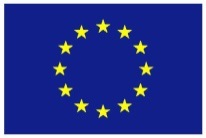 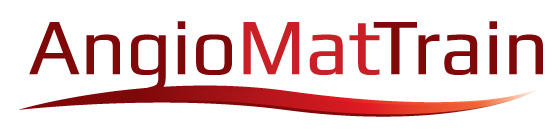 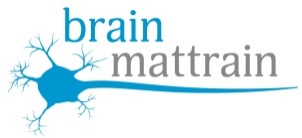 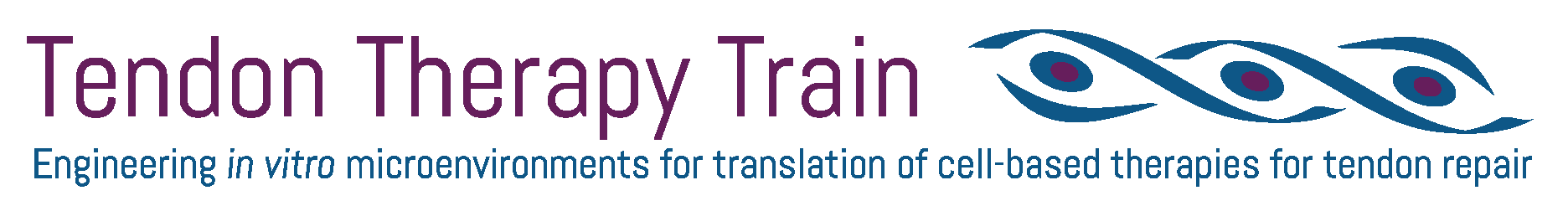 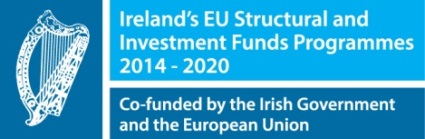 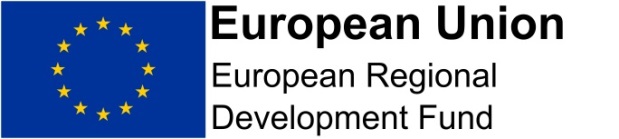 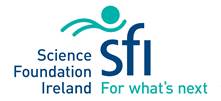 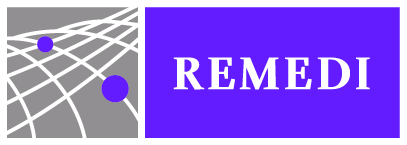 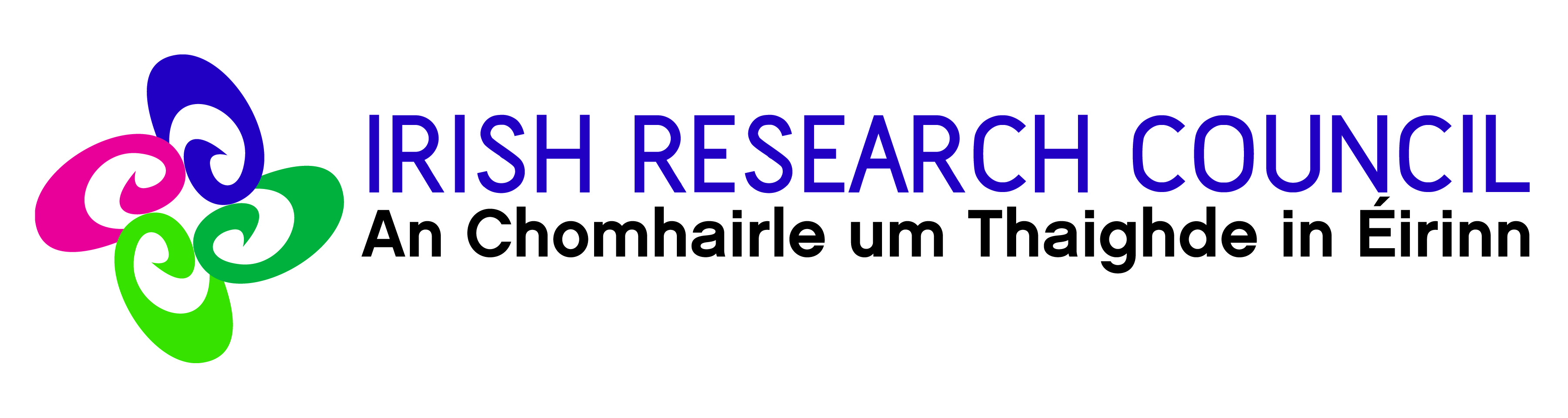